ST JOHN BAPTIST CHURCH IN WALES HIGH SCHOOL, ABERDARE
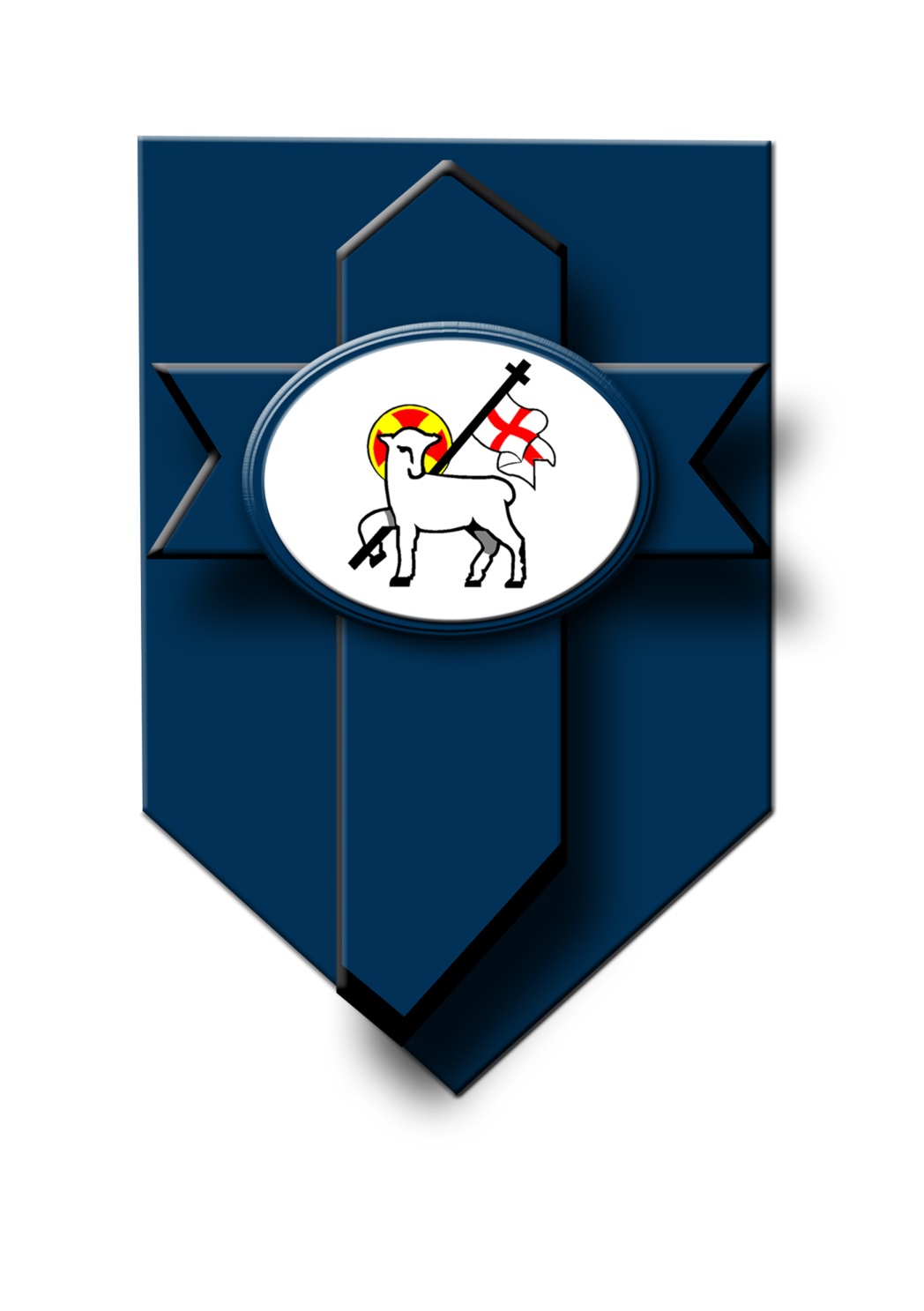 Sian Hedges
Healthy School Coordinator
Coordinator of PSE
Curriculum Leader of Home Economics 
(Food/Textiles/Child Development & Health & Social Care
WHNSS PHASE 3 TARGET
School Health Research Network Survey
Revise PSE schemes of work
Inform planning
Pupils perspective
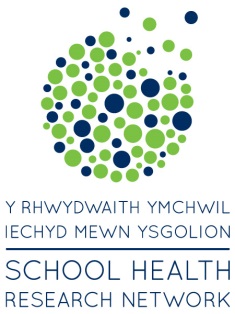 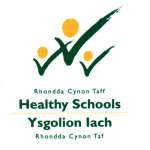 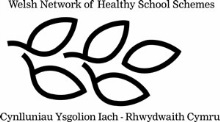 Organisation
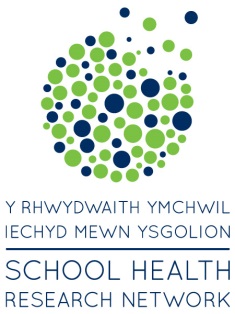 Support 
Trial
Powerpoints
Guidelines for staff & pupils
Letters for parents
Daily reports
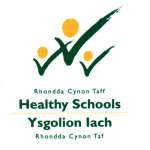 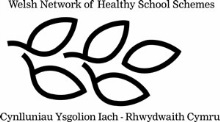 Results
Report
Graphs
Year groups
Male/female
National average
Feedback
Did you know facts?
Advice
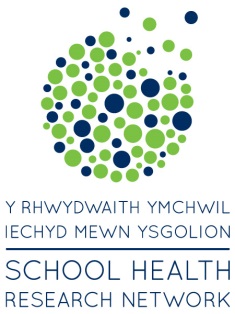 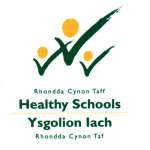 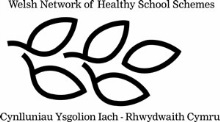 Results
Food
Breakfast
Fruit & vegetables
Energy drinks
Sugary soft drinks
Physical Activity
Sleep
Alcohol
Smoking
Substance misuse
Sex & Relationships
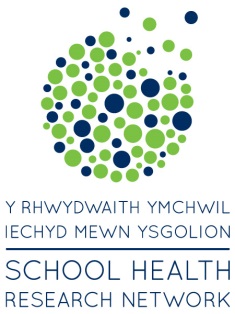 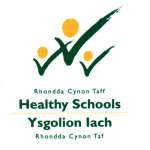 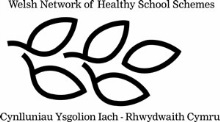 Results
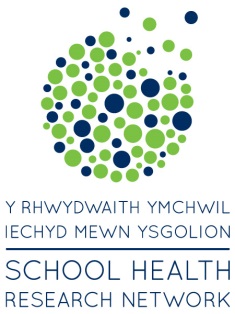 Headteacher
Leadership team
Learning Managers
Form Tutors & teaching staff
Support Staff
Healthy Schools coordinator
Governors
External agencies
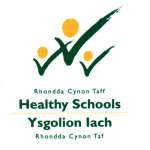 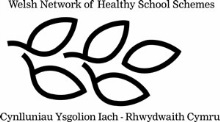 Results
IMPACT

A tool to measure impact

Circle Time in Year 7
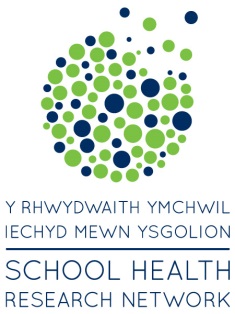 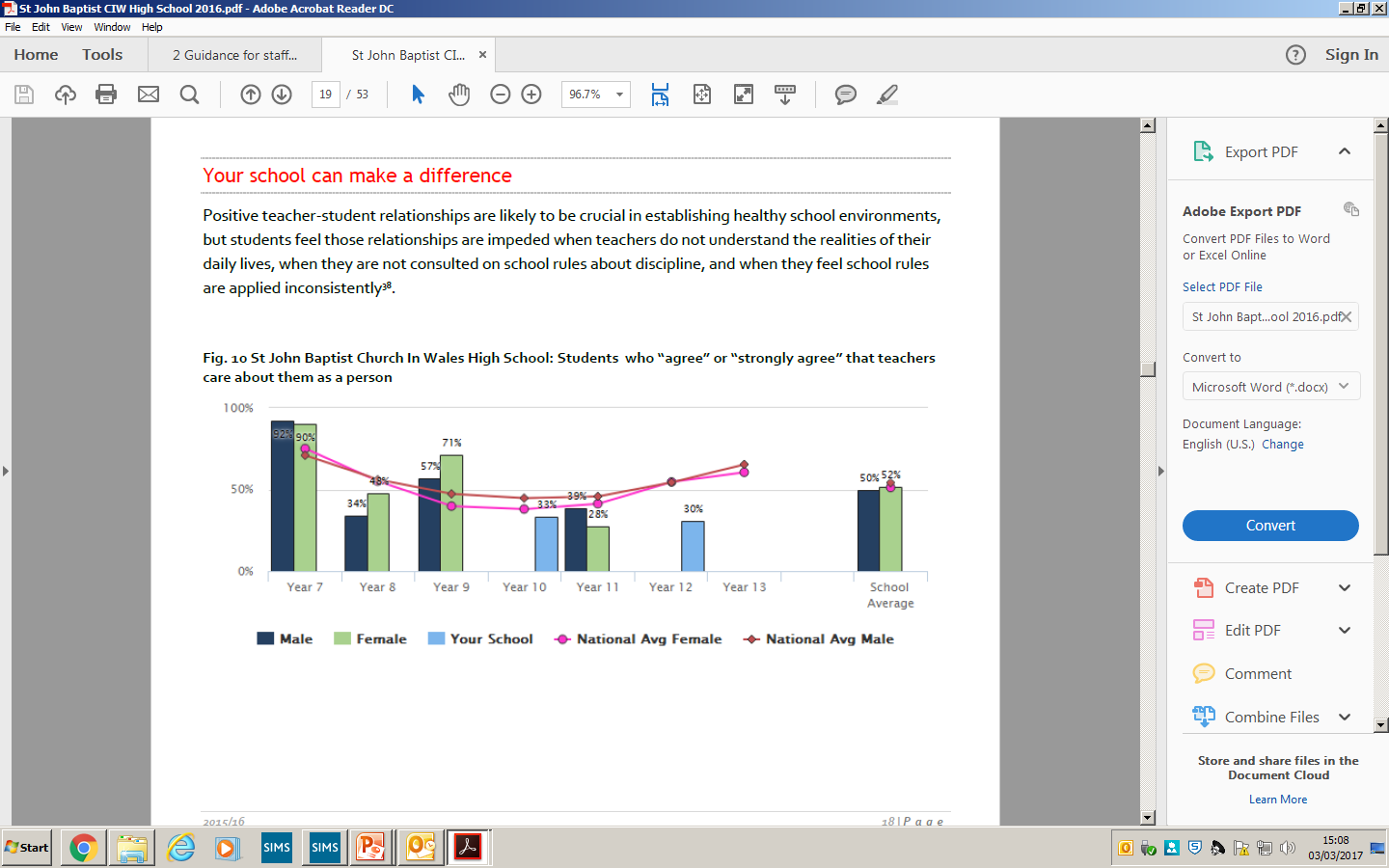 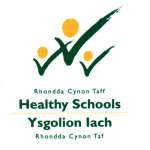 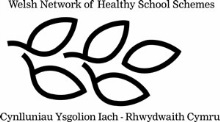 Impact
WNHSS 
Phase 4 target
Wellbeing of staff & pupils

PSE 
Informed planning, revising schemes of work

Circle Time
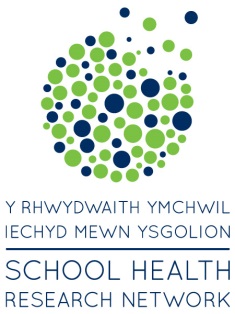 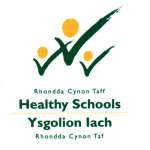 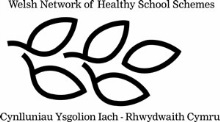 Focus for2016/17
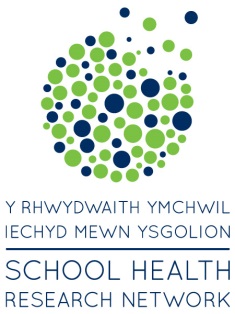 PSE
Energy drinks
Sugary drinks

Screen time
Bullying
Cyber bullying
Sexting
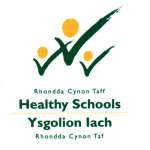 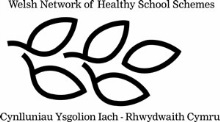 Moving forward
Survey Autumn 2017
Comparisons
Measure progress for Wellbeing (Evidence for WHNSS Phase 4 Target)

Changes
Organisation
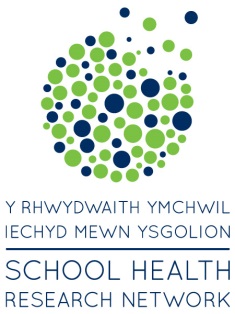 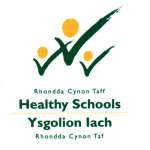 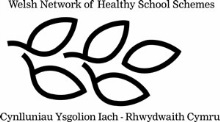 Moving forward
Interpreting & using data

Welsh Bac
Health & Social Care
PSE lessons
Numeracy
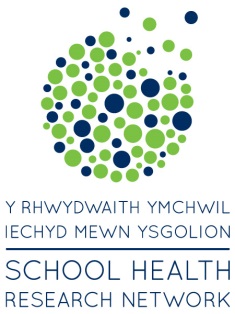 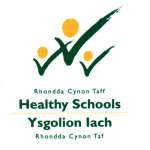 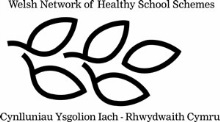 Moving forward
WHOLE SCHOOL EVENTS
Healthy Eating week
12th – 16th June 2017
Anti Bullying week
13th – 17th November 2017
Digital Safety day
Tuesday February 6th 2018
National School Breakfast week
5th – 9th March 2018
STOPTOBER
No smoking day
Wednesday March 14th 2018
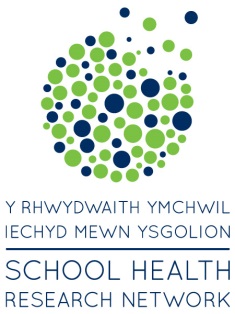 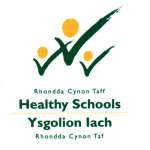 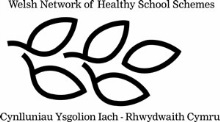